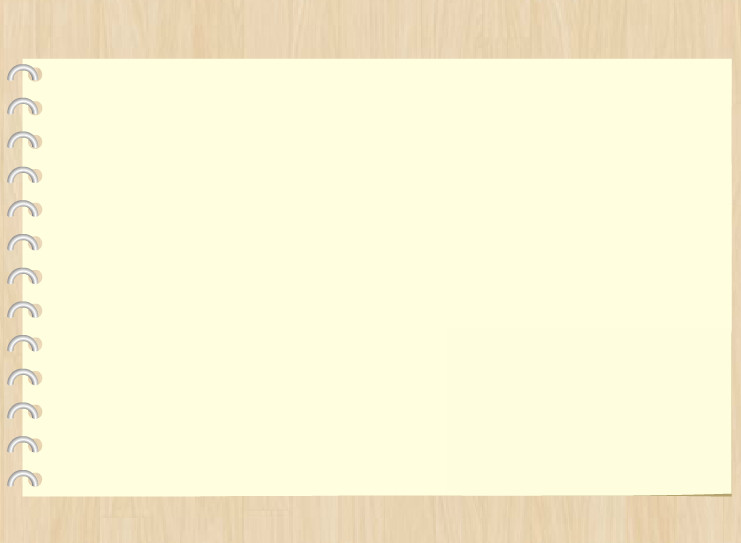 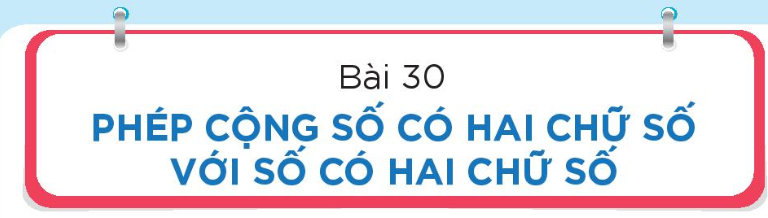 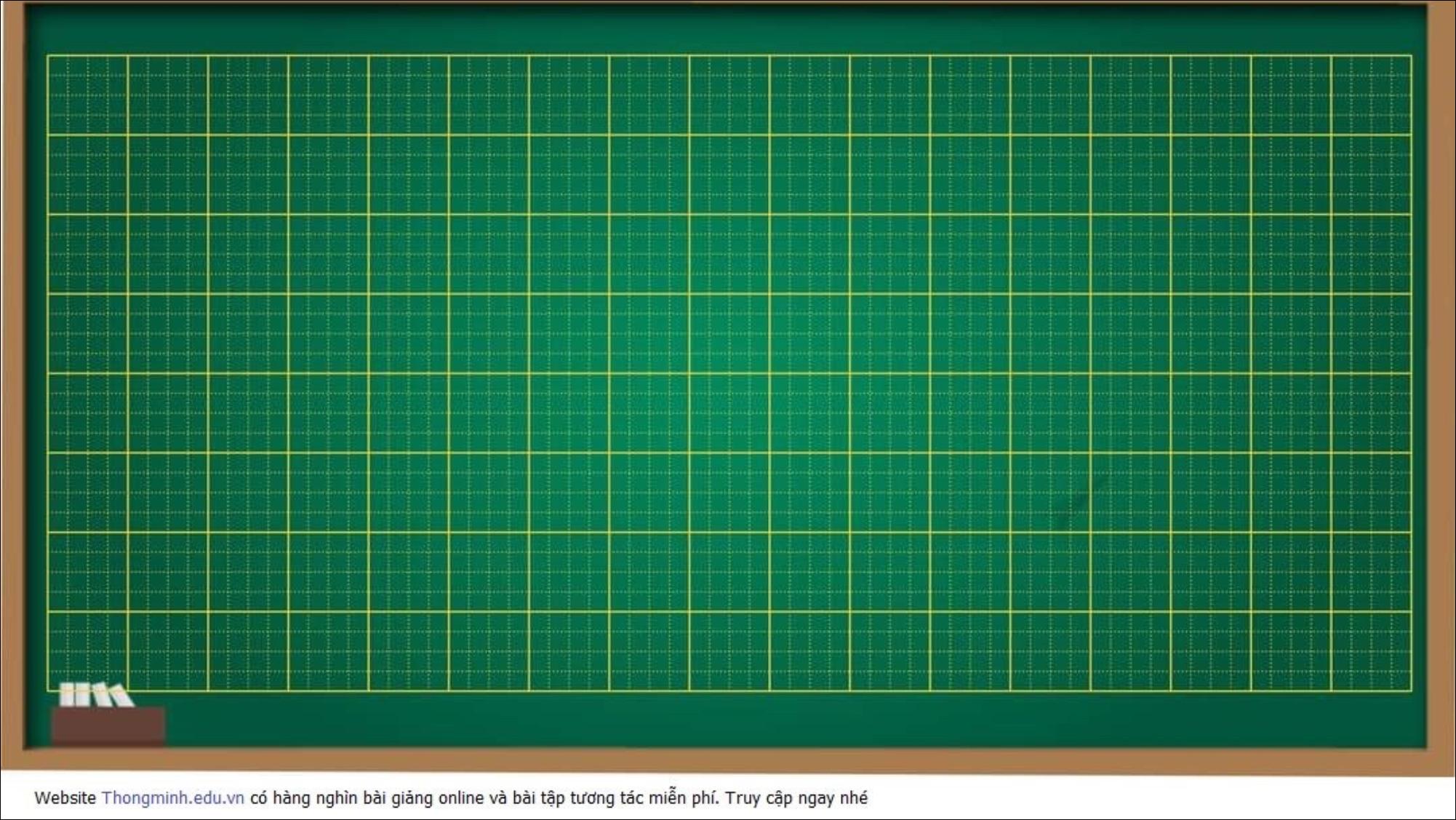 Thứ Năm ngày 20  tháng 3 năm 2025
Toán
Bài 30: Phép cộng số có 2 chữ số với số có 2 chữ số  ( tiết 1)
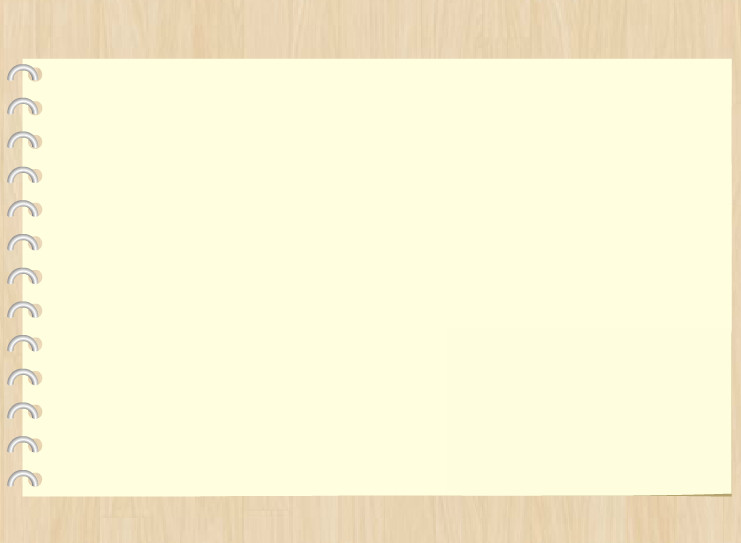 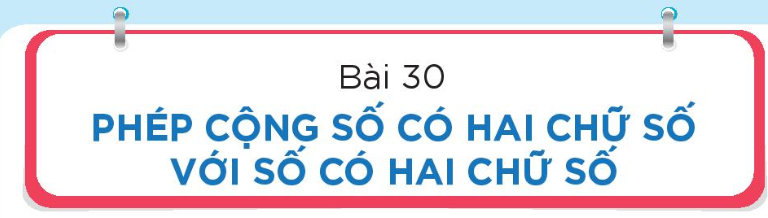 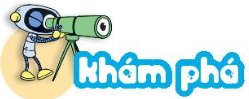 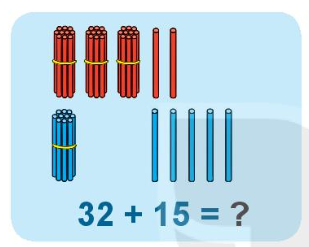 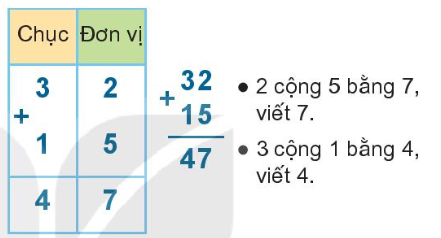 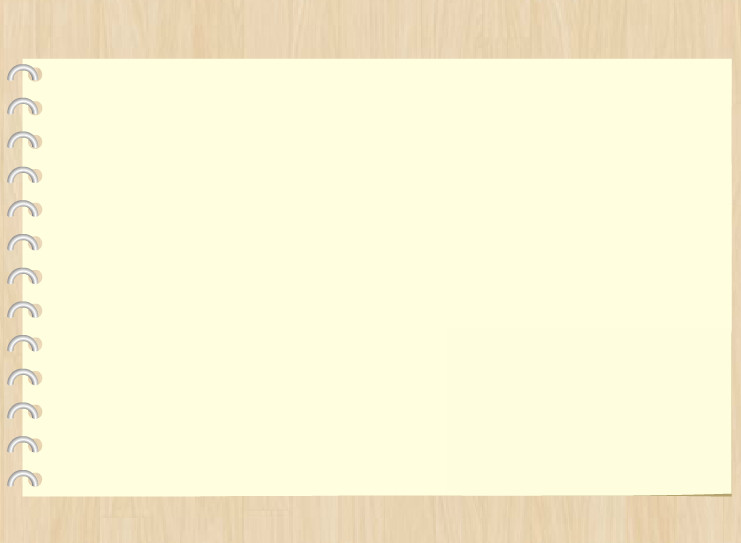 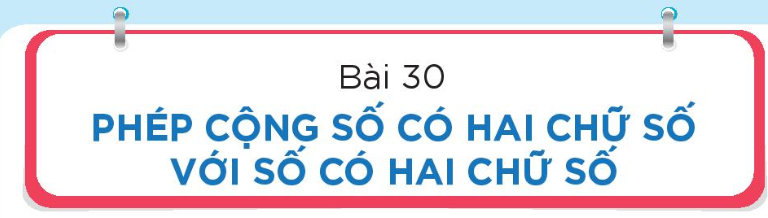 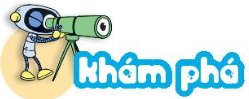 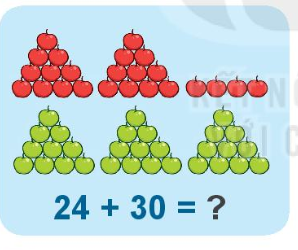 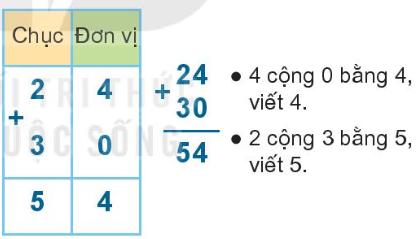 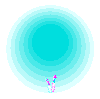 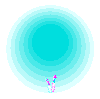 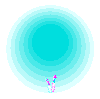 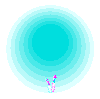 Bạn giỏi quá!
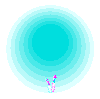 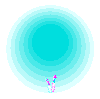 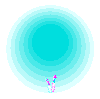 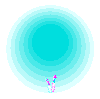 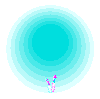 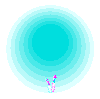 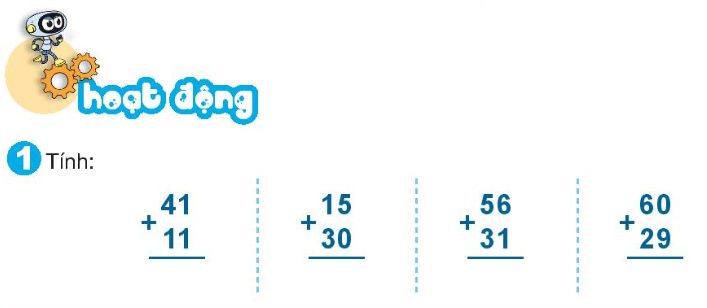 52
45
87
89
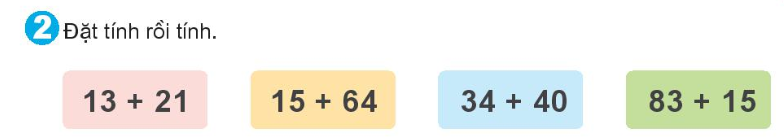 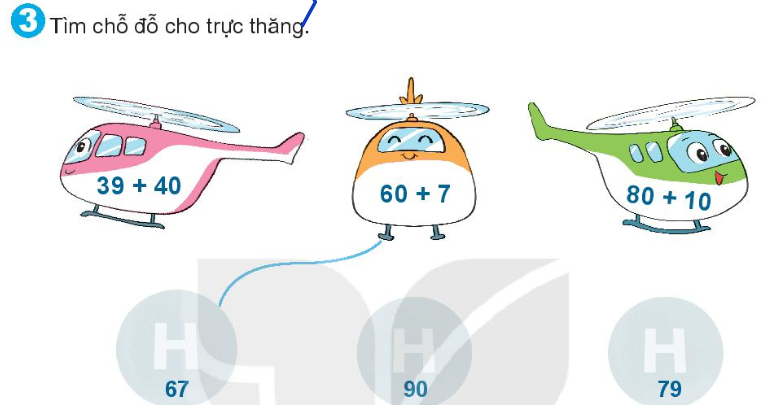 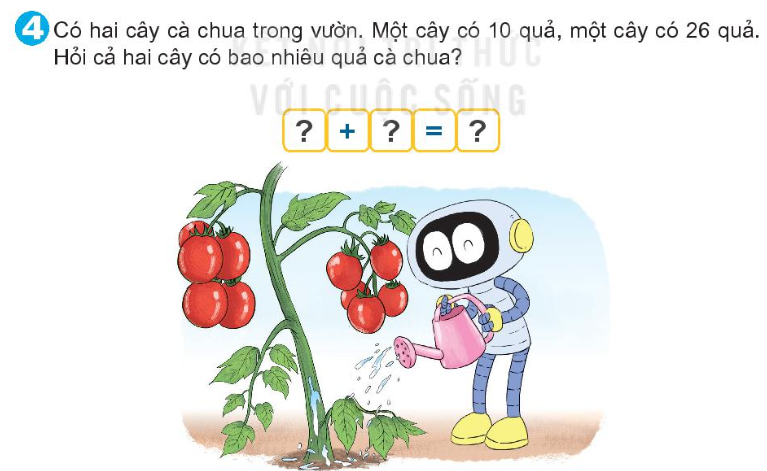 10
26
36
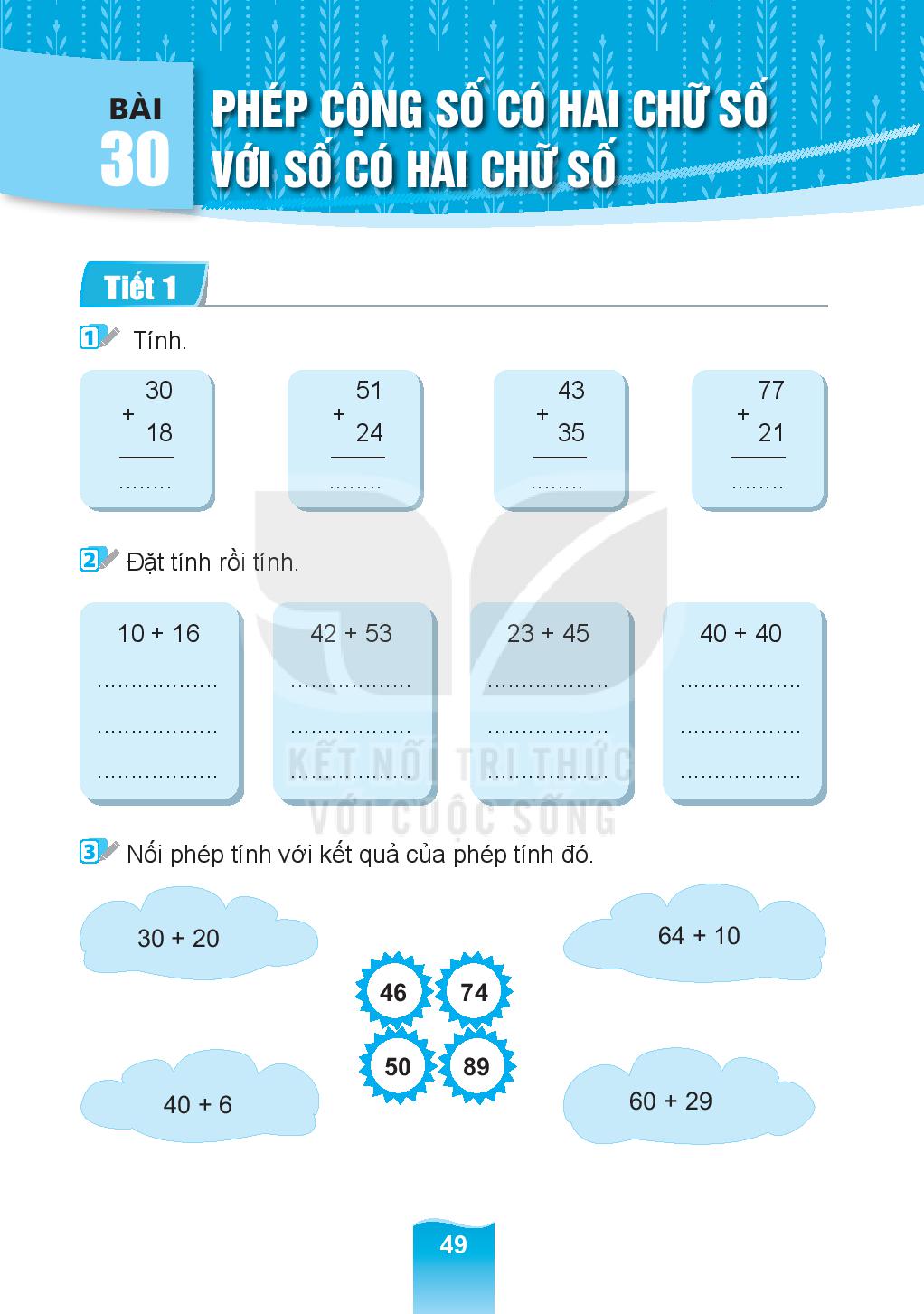 98
48
75
48
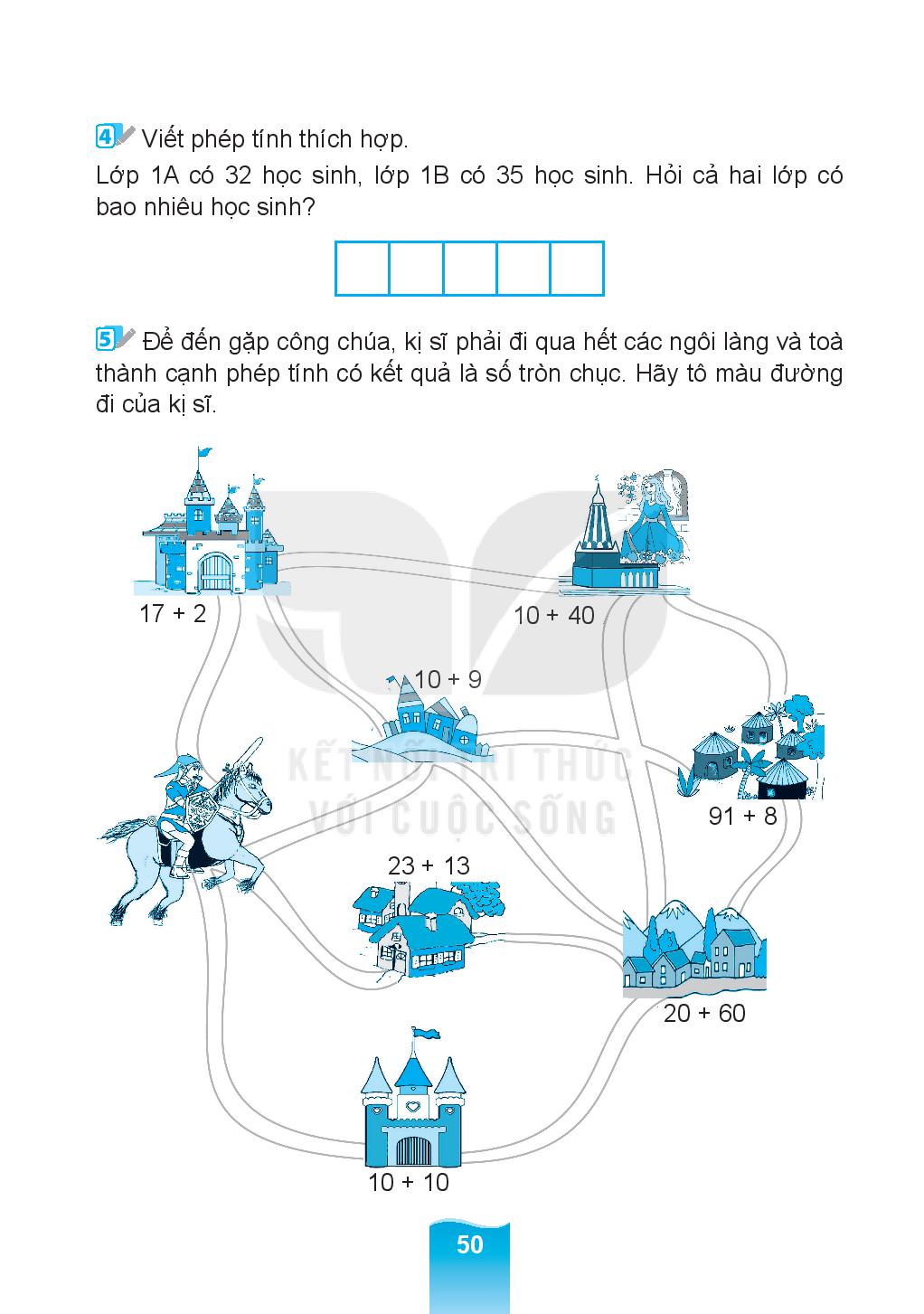 +
32
35
=
67
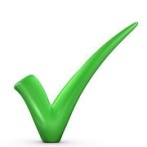 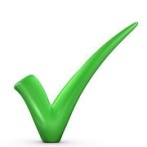 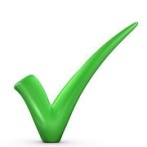 CẢM ƠN QUÝ THẦY CÔ VÀ CÁC EM HỌC SINH!